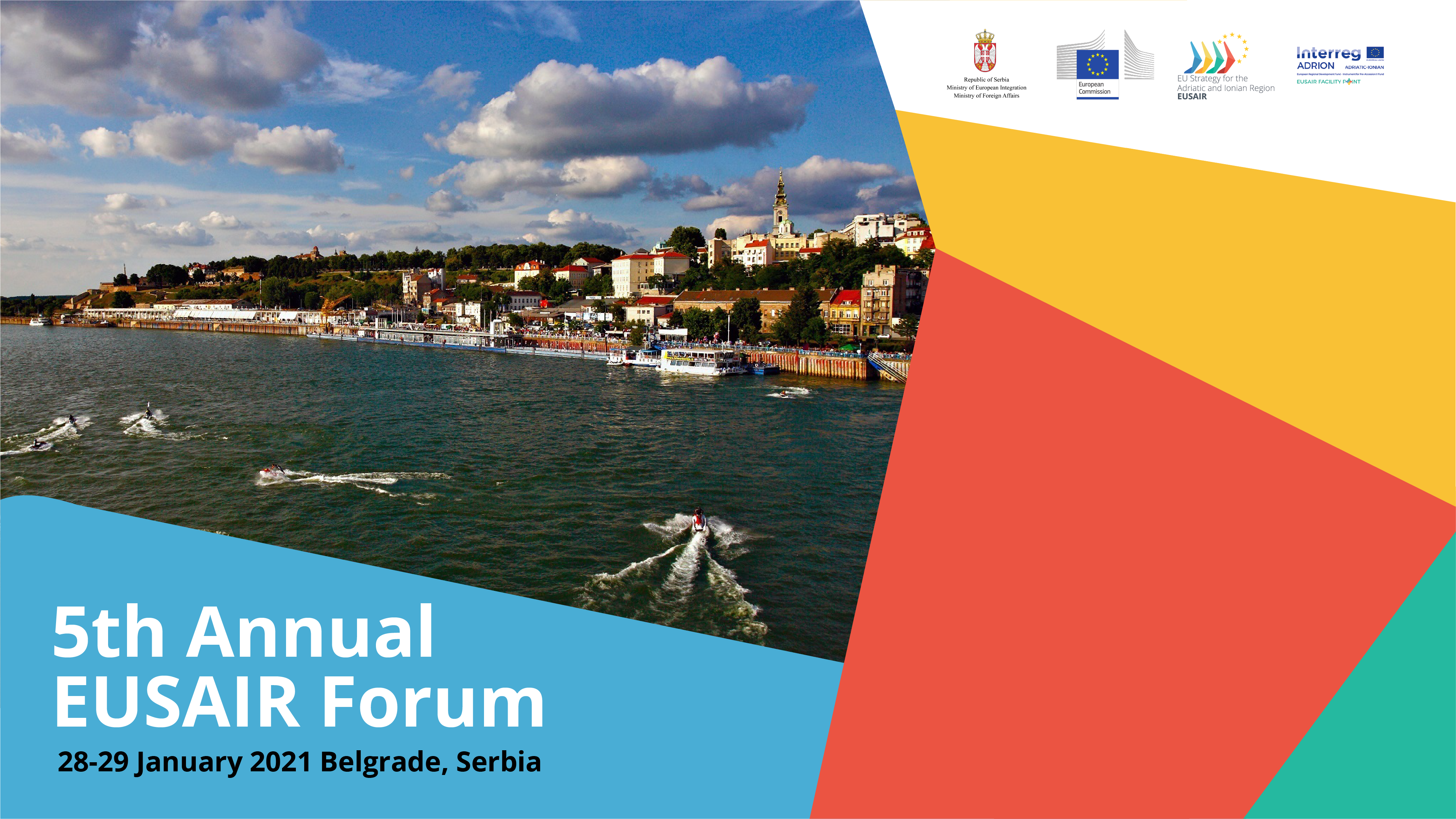 Creation of DMOs and their role for the promotion of special interest tourism

Dr. Panagiota Dionysopoulou
General Director for Tourism Policy
Ministry of Tourism, Greece
SUBTEXT
Strategic Goals
Rethink the tourism ecosystem –Policy priorities in the post COVID era at destination level
The Greek legislative initiative on establishing regional/local DMOs
DMOs strategic planning
Sustainable Tourism Observatories at local/regional level
Thank you
Dr. Panagiota Dionysopoulou
General Director for Tourism Policy
Ministry of Tourism, Greece
Mail to: dionysopoulou_p@mintour.gr